Bliver jeg en bruttotrup fægter?
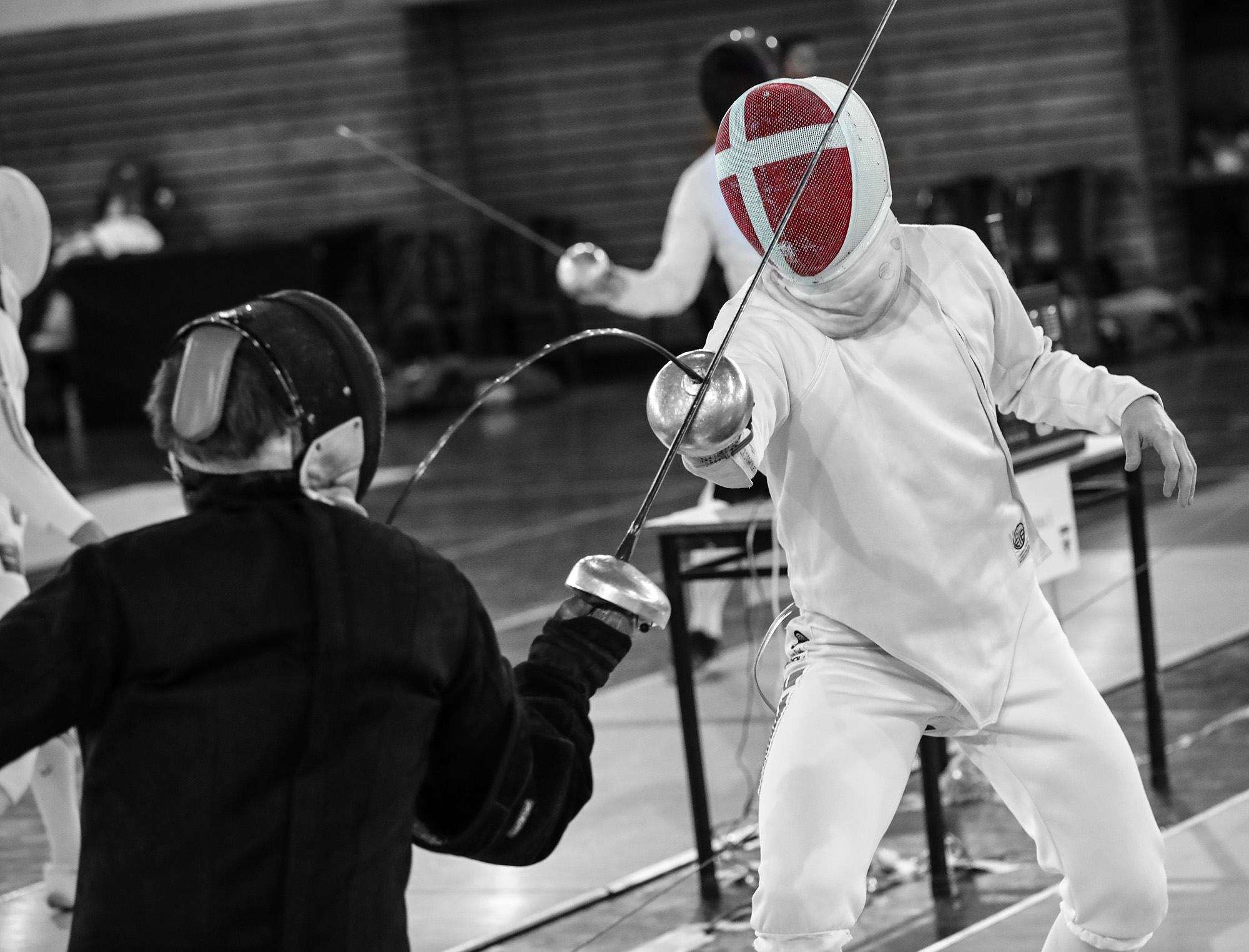 Hvad er Bruttolandsholdet (Bruttotruppen)?
Hvad er involveret i at være en Bruttotrup fægter?
Hvad er kriterierne at komme på Bruttotruppen?
Hvorfor er det godt at være en Bruttotrup fægter?
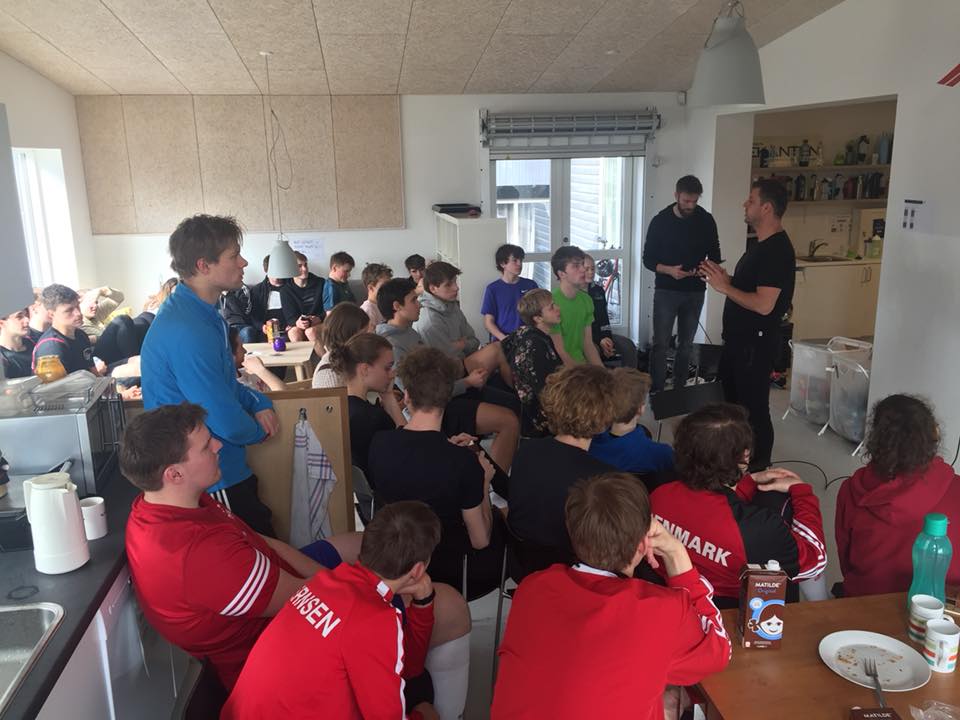 Dansk Fægte-forbund Bruttolandshold
Hvad er Bruttolandsholdet?
Alle fægtere i Danmark der gerne vil kvalificere sig til EM eller VM
Kadet, Junior og Senior
Drenge og Piger
Fleuret, Kårde og Sabel
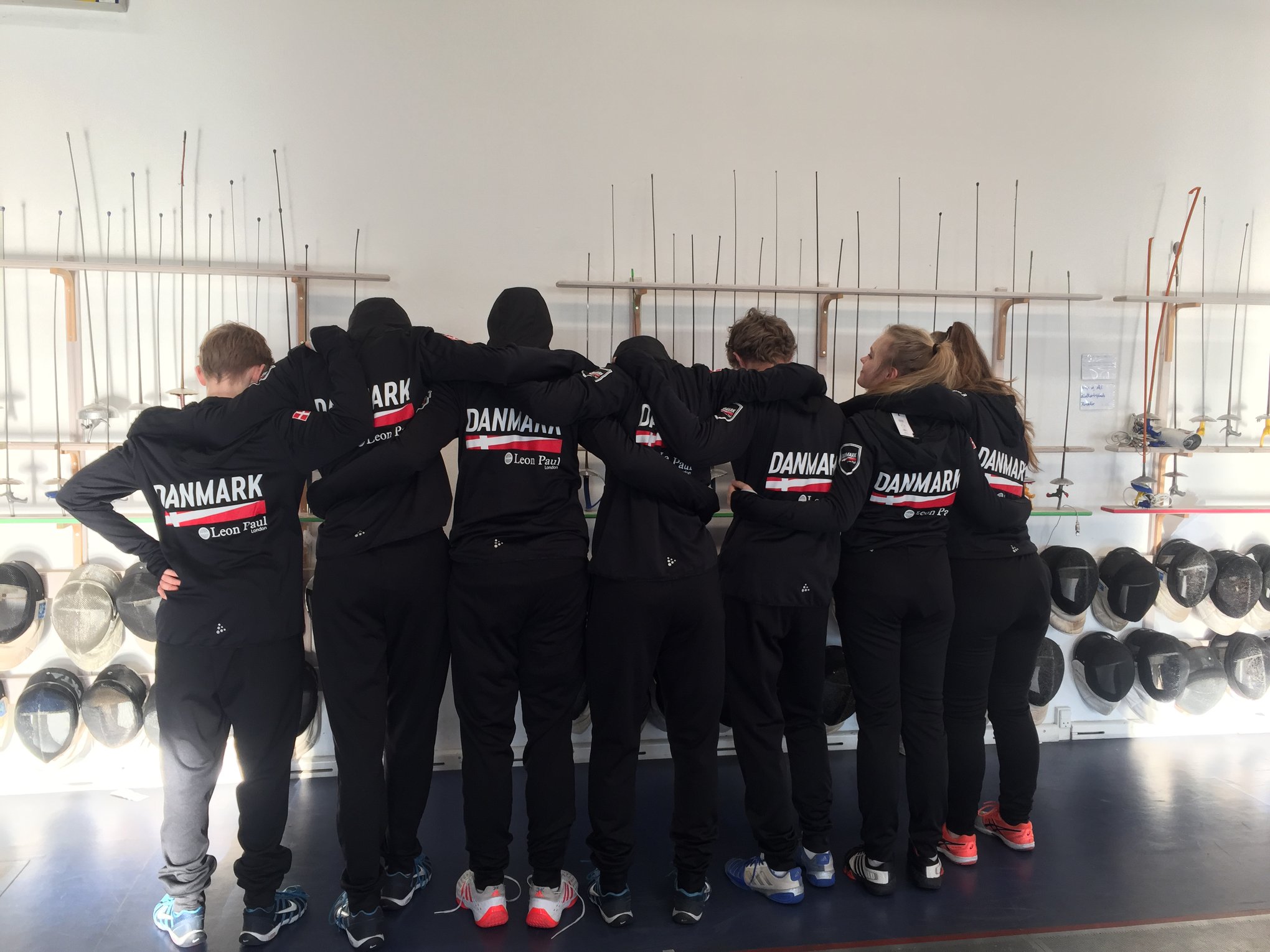 Hvad er involveret i at være en bruttotrup fægter?
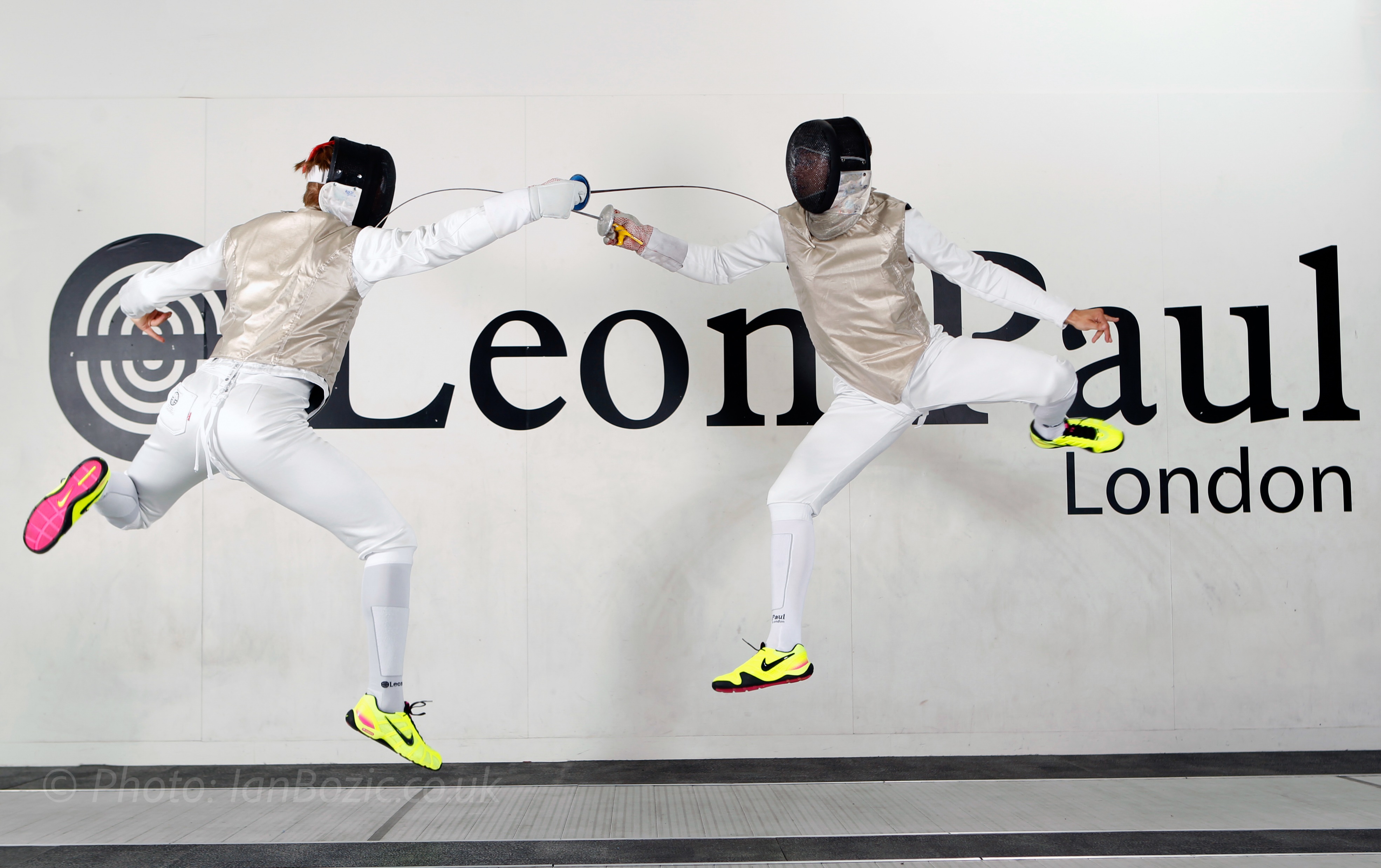 Vilje til at udvikle sig som fægter
Træningssamling x 5 om året
Stævne på udlandet
Masse af spændende og udfordrende oplevelser
Hvad er kriterier at komme på Bruttotruppen?
Kadetter
Minimum 3 x træningspas om ugen (2 x fægtning & 1 styrke)
Minimum 2 x lektioner om ugen
Deltagelse i 5 stævner
3 x European Cadet Circuit
Kadet DM
En yderligere ‘B’ stævne (f.eks Kadet NM)
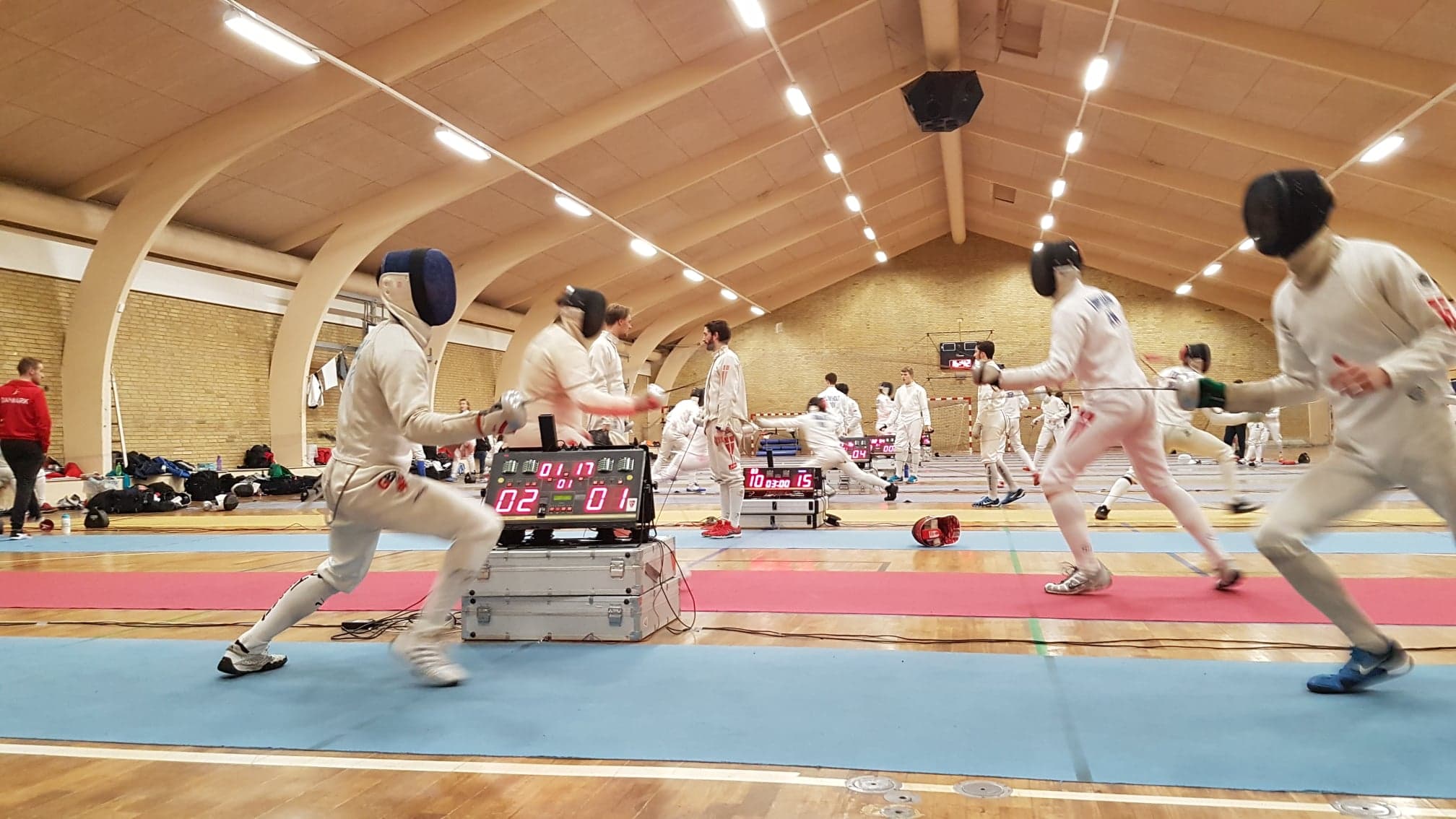 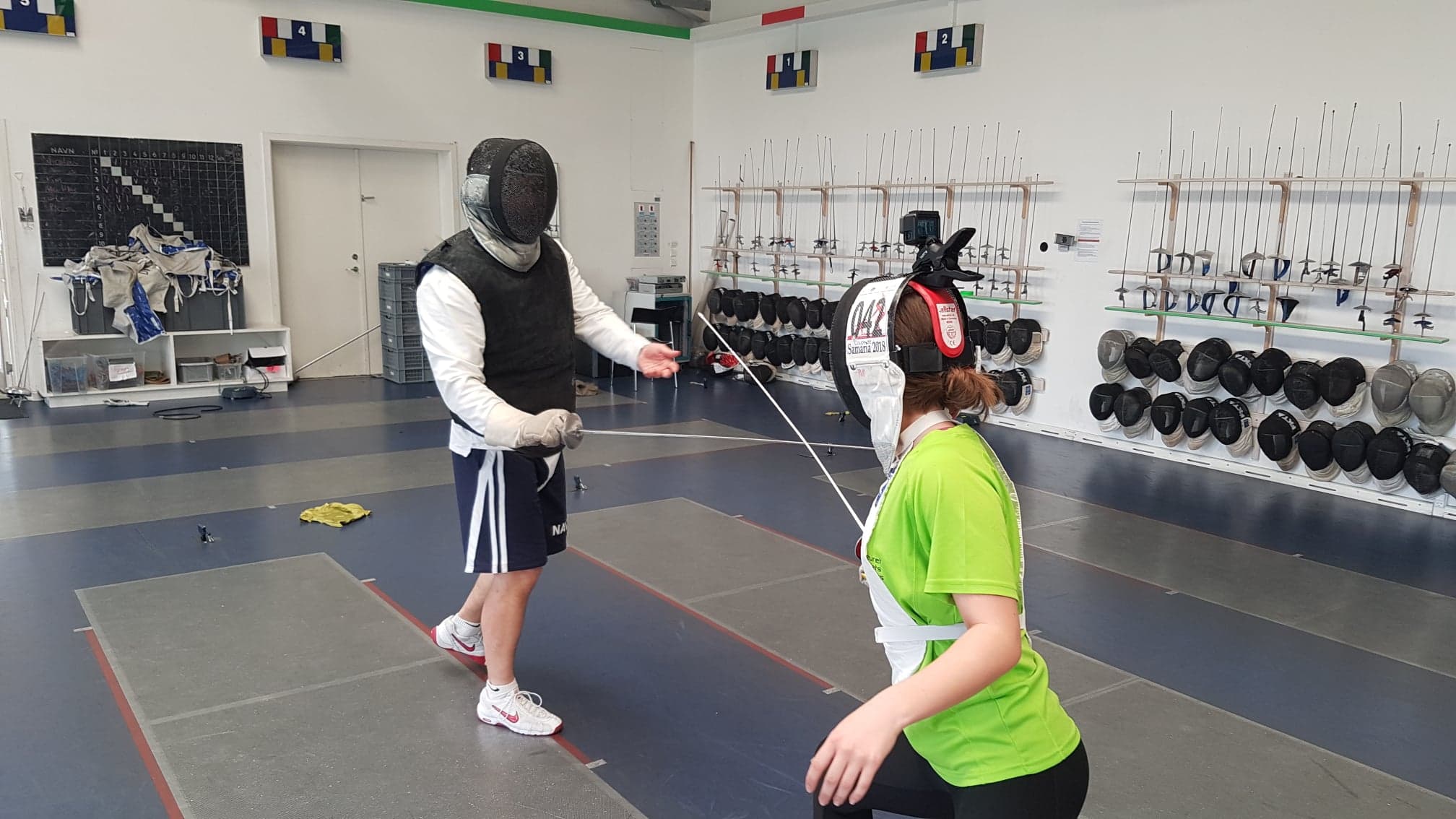 Hvorfor er det godt at være en Bruttotrup fægter?
Fællesskab
BT er en positiv gruppe af fægtere der hjælper hinanden at blive bedre
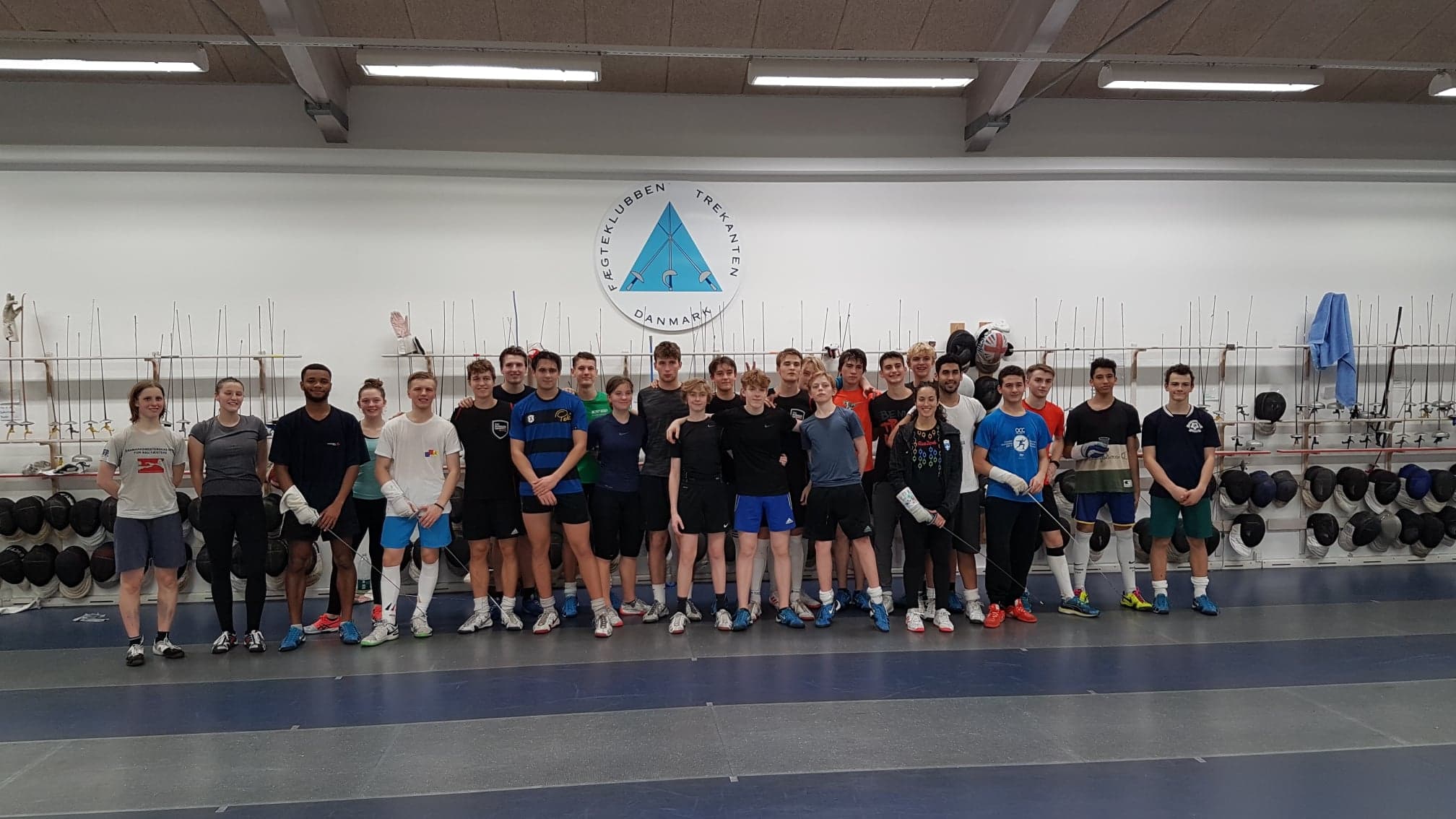 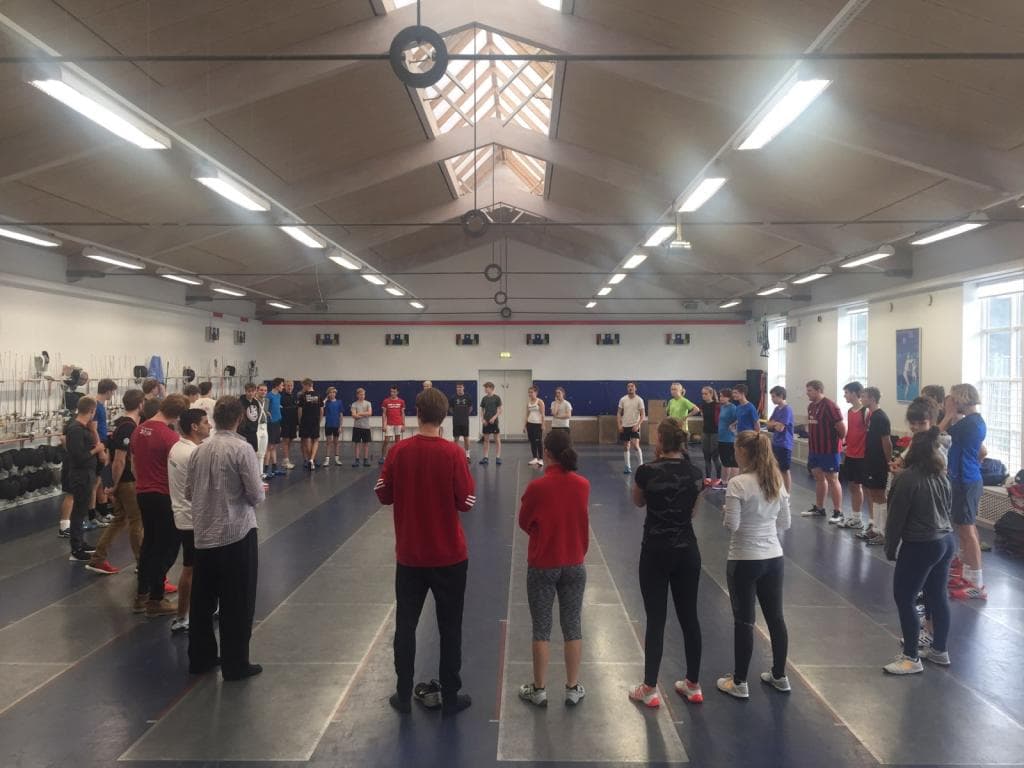 Hvorfor er det godt at være en Bruttotrup fægter?
Motivation
Møde mange andre der gerne vil udvikle sig i fægtning og blive bedre. Blive en del af noget større.
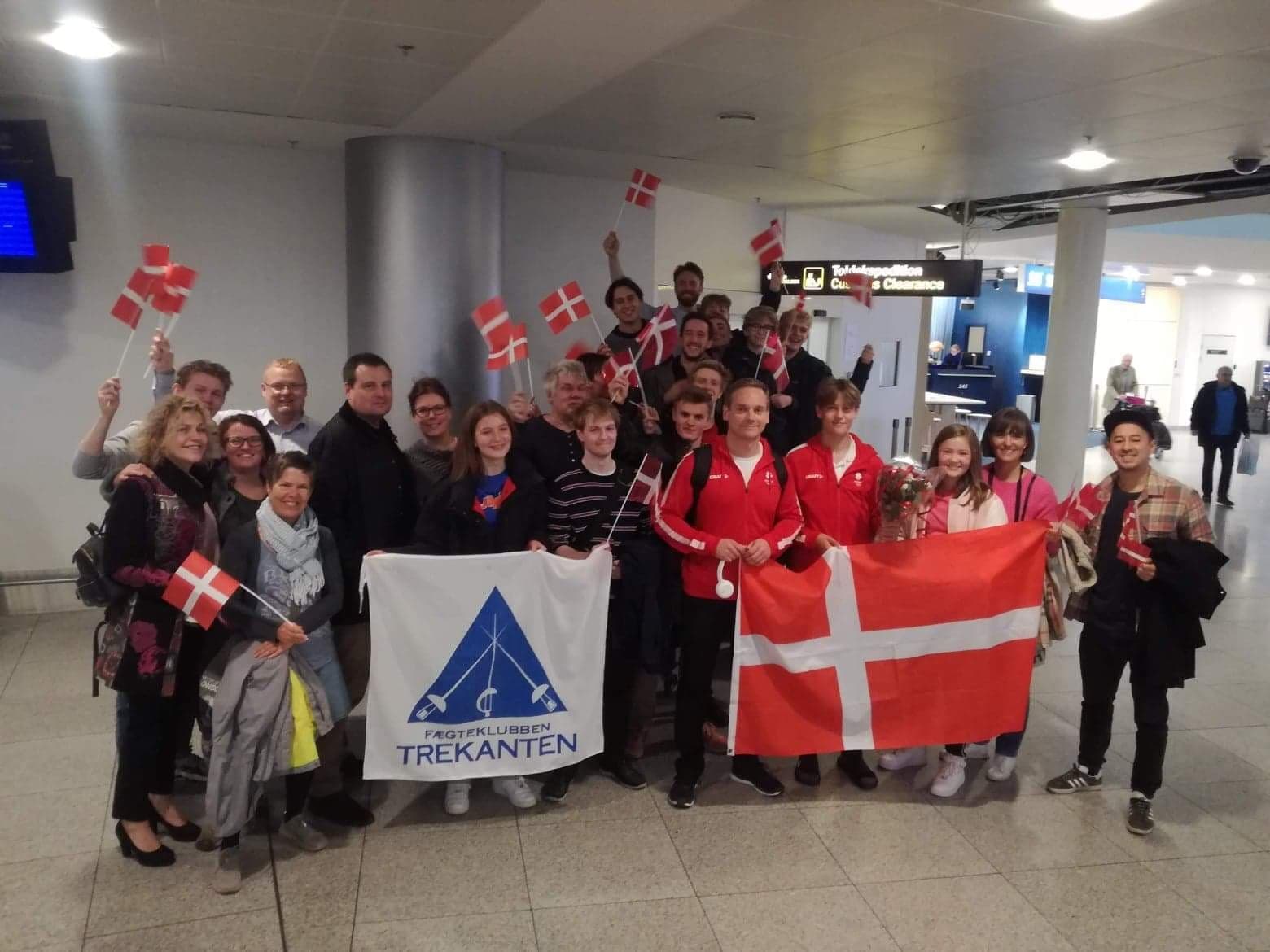 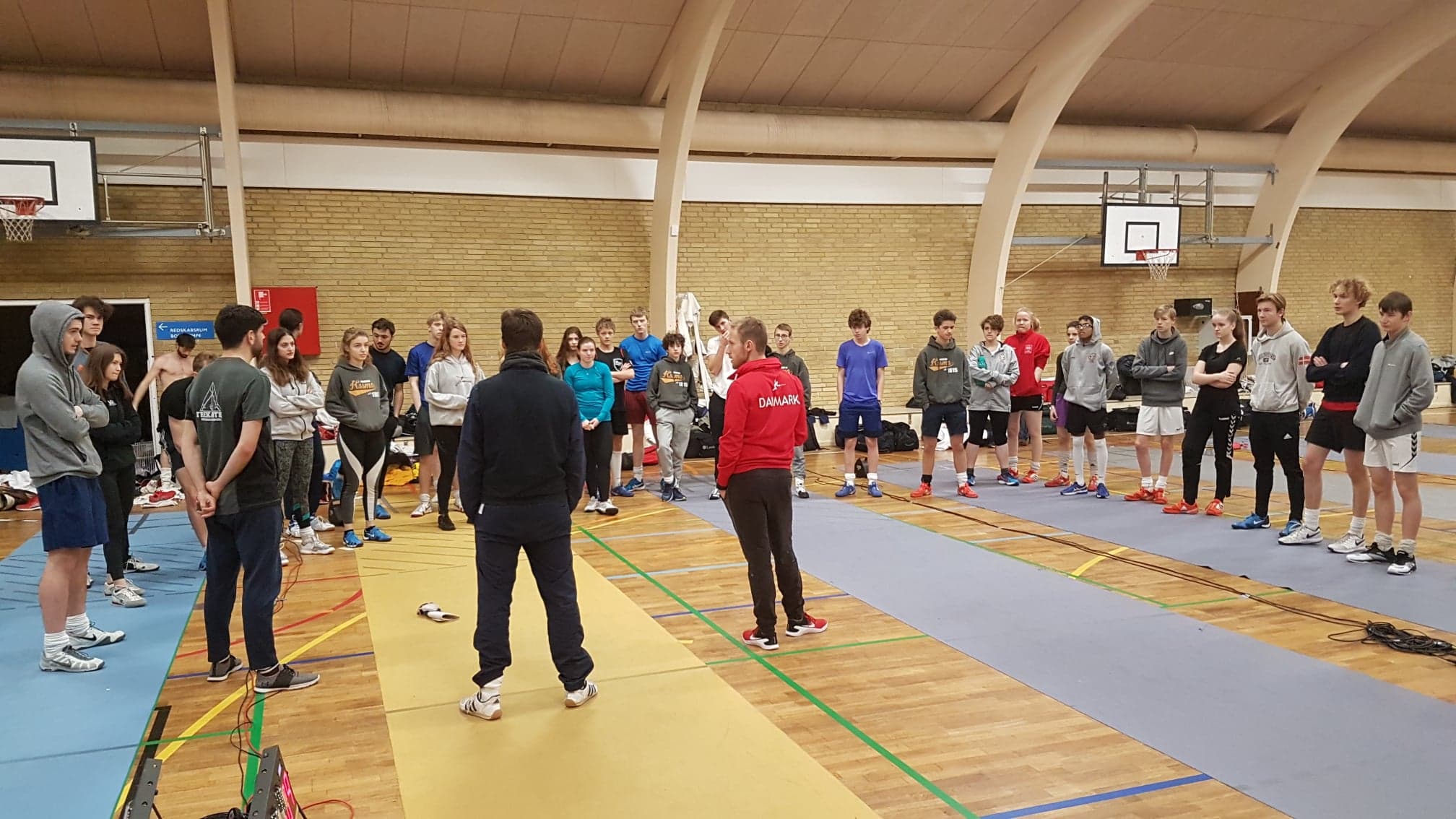 Hvorfor er det godt at være en Bruttotrup fægter?
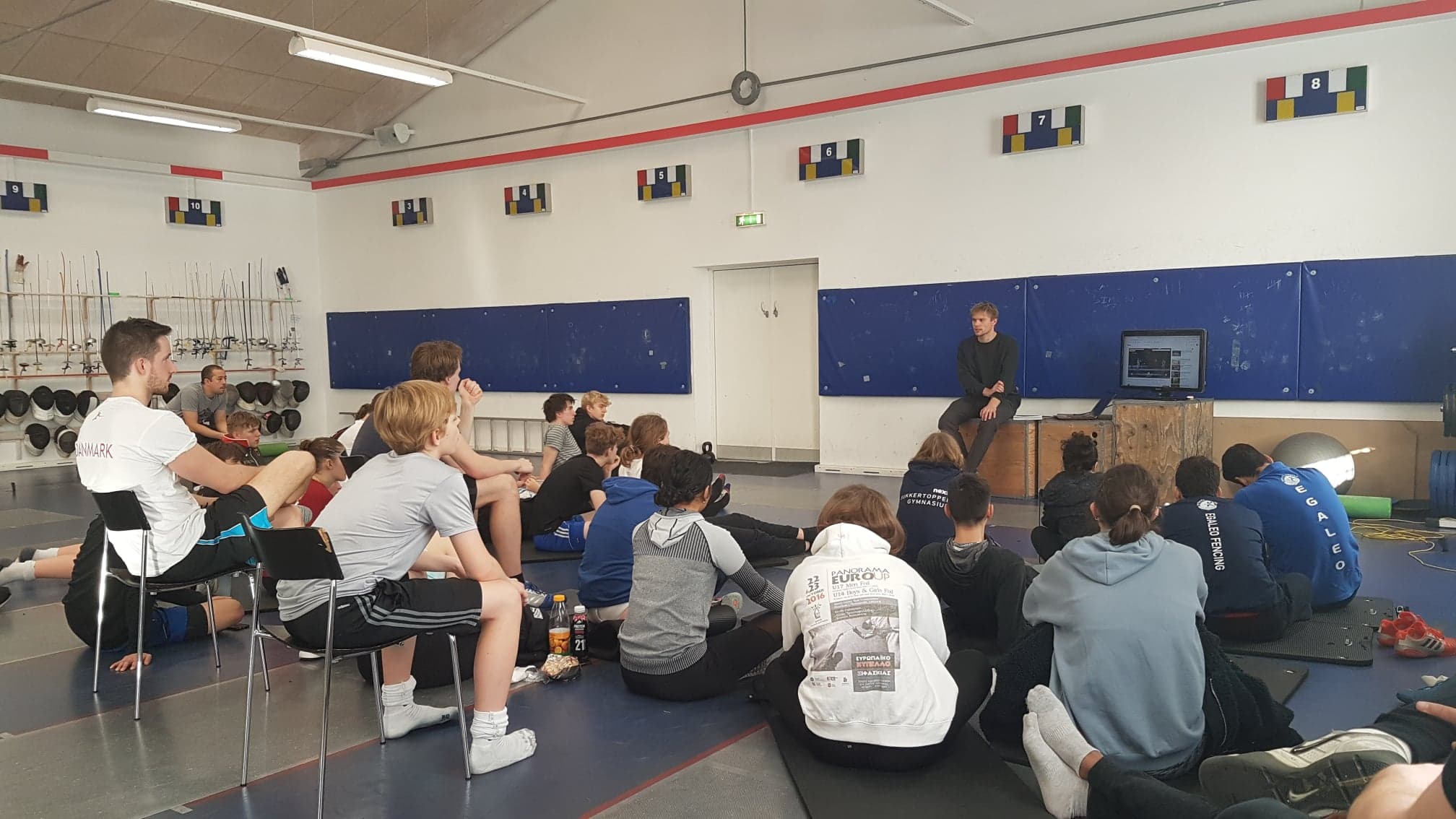 Inspiration
Være med til nye oplevelse og at lære fra andre i gruppen, især ældre fægtere.
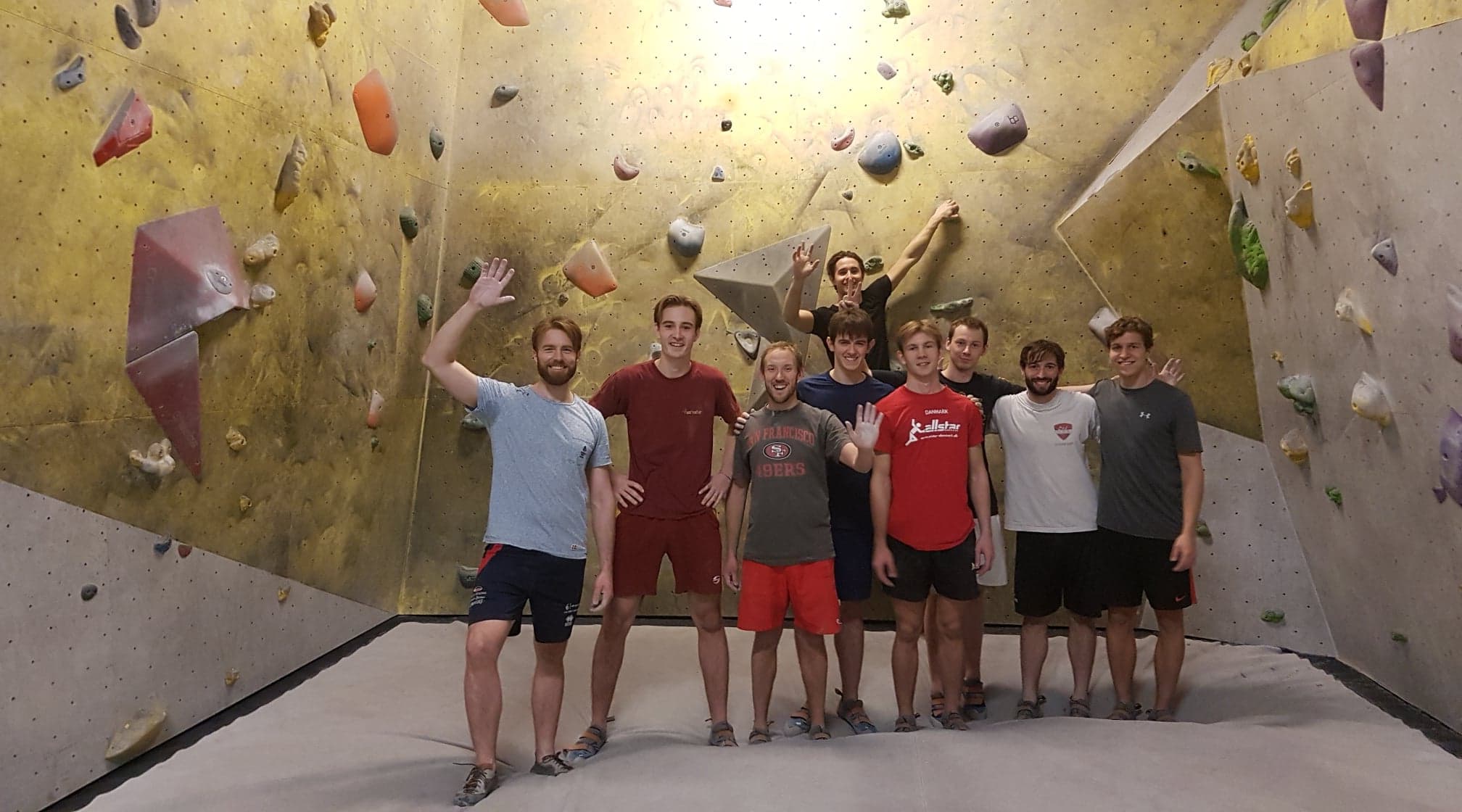 Hvorfor er det godt at være en Bruttotrup fægter?
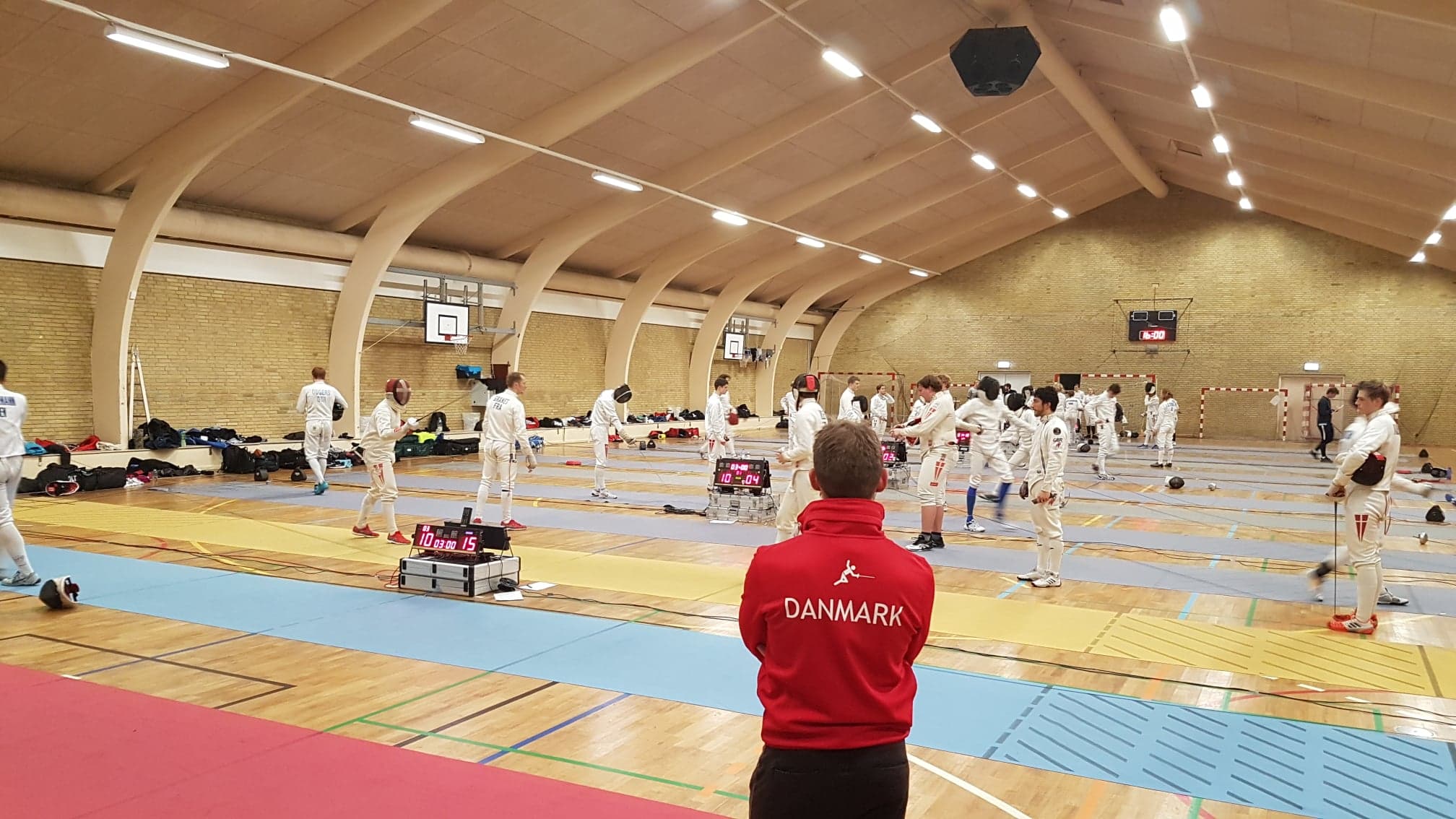 Mere professional
En kultur som gøre det muligt at vi kan konkurrere mod verdens bedste
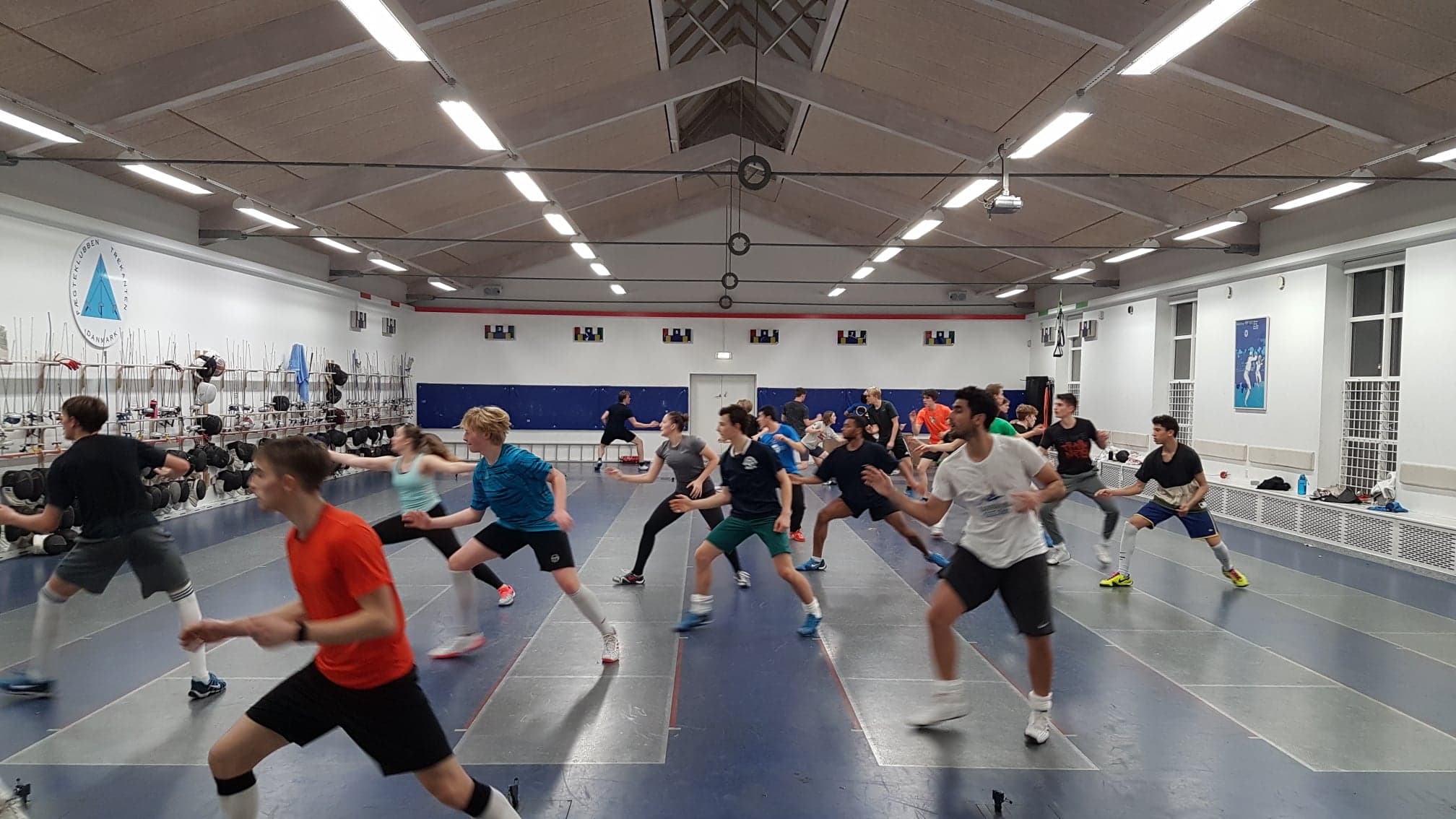 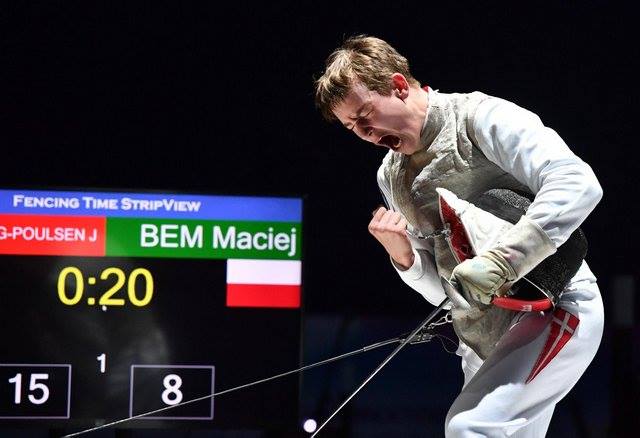 Spørgsmål?